Support de Formation
 « Le repérage précoce et l’intervention brève
 Alcool-tabac-cannabis »
Module 1 :
Acquérir un langage commun à propos de l’addiction
Travail sur les représentations
a) Travail sur les représentations et les fausses idées
Travail sur les représentations et les fausses idées
Travail nécessaire en début de formation ; cependant il sera nécessaire d’y revenir durant la formation. 

OBJECTIFS :
Faire émerger les représentations des professionnels et celles qu’ils perçoivent des usagers/ patients
Adopter un langage commun à propos de l’addiction
Permettre de lever les résistances par la compréhension :
des interactions entre représentations sociétales, usagers et professionnels
du maintien d’un comportement malgré les connaissances des risques
POUR COMPRENDRE : 
C’est quoi une représentation ?



« Perception, image mentale, etc., dont le contenu se rapporte à un objet, à une situation, à une scène, etc., du monde dans lequel vit le sujet. » 

L’activité de représentation par le sujet recouvre toutes les connaissances liées à son histoire, son vécu, ses relations avec les autres mais aussi l’aspect culturel provenant de son groupe social de référence
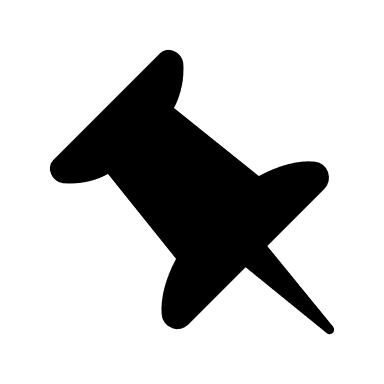 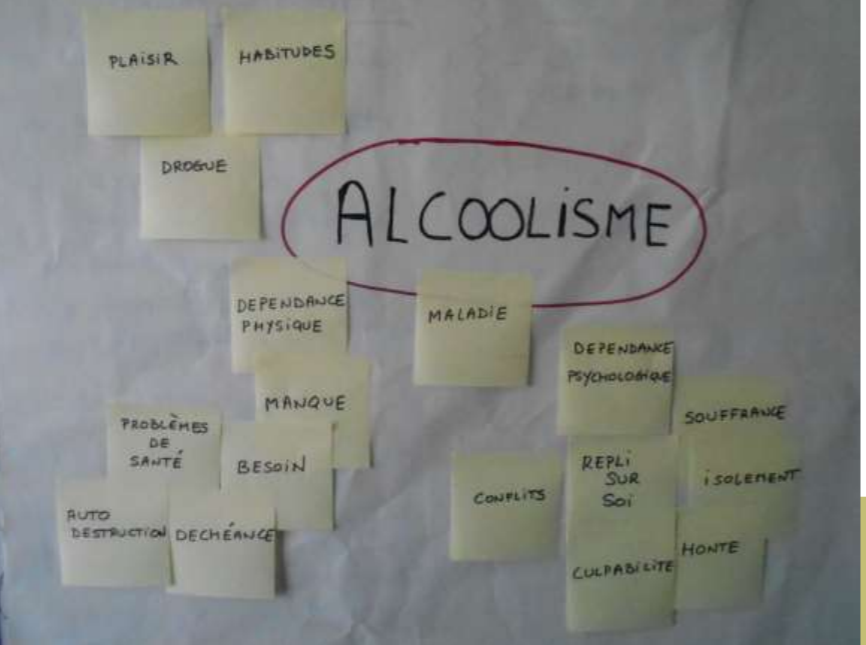 Outils d’animation :
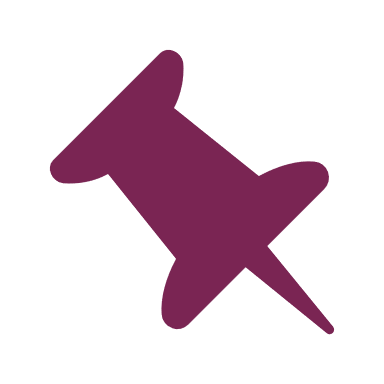 Métaplan

Quiz 

Texte lacunaire 

Photolangage (vigilance animation qui prend du temps et ne peut pas être adaptée à un format court)

Travail en sous groupes sur une phrase telle que par exemple :
 « Qu’est-ce qui fait qu’une personne devient accro ? » ou « Pourquoi les gens ne changent-ils pas, bien qu’ils connaissent les conséquences de leur consommation ? » 
Puis brainstorming avec un rapporteur dans chaque groupe.
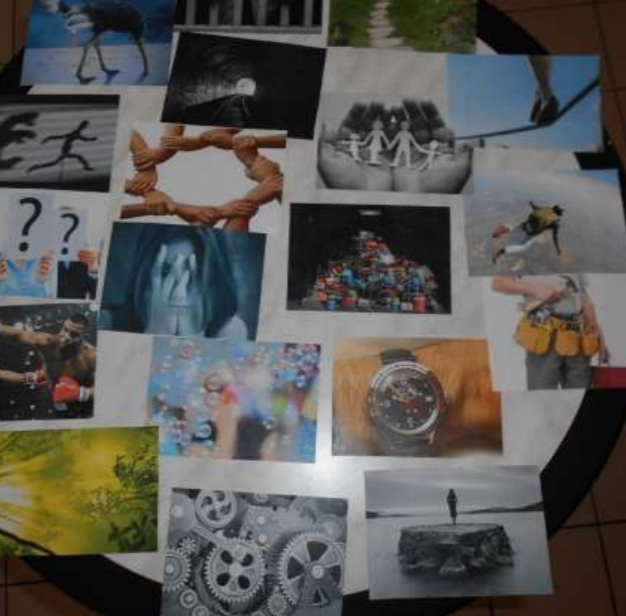